Data and Network Security
Course Code: IT-4542
Building Blocks of ClassicalEncryption Techniques
Two building blocks:
Substitution means replacing an element of the plaintext with an element of ciphertext.
Transposition means rearranging the order of appearance of the elements of the plaintext. Transposition is also referred to as permutation.

Transposition may be carried out after substitution, or the other way around. In complex algorithms, there may be multiple rounds of transposition and substitution.
Caesar Cipher
plaintext: are you ready
Each character of a message is replaced by a character three position down in the alphabet.
		ciphertext: DUH BRX UHDGB
Encription:
Generally,
Decription:
			monoalphabetic cipher
Ex. 1: Decipher the ciphertext = “yhaklwpnw”.
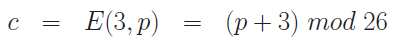 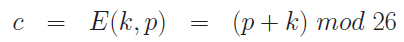 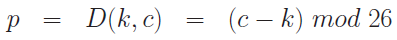 Stronger Monoalphabetic Cipher
Make substitution letters a random permutation of the 26 letters of the alphabet

plaintext letters: 		a  b  c  d  e  f  .....
substitution letters: 	t   h  i   j   a  b .....

Since there are 26! permutations of the alphabet, we end up with an extremely large key space. The number 26! is much larger than 4 × 1026.

Wouldn’t such a large key space make this cipher extremely difficult to break?
"a" −> "k",  		"e" −> "z",  
"i" −> "b", 			 "l" −> "r",
"n" −> "a",  		"p" −> "v",  
"t" −> "q",  		"x" −> "d“
Plaintext = “plaintext”
Ciphertext = ?    (vrkbaqzdq)
Stronger Monoalphabetic Cipher
Wouldn’t such a large key space make this cipher extremely difficult to break?

Brute-force attack – Fails
Even if each key took only a nanosecond to try, it would still take zillions of years to try out even half the keys.

The All-fearsome Statistical Attack
The All-fearsome Statistical Attack
1. Monograms Frequencies
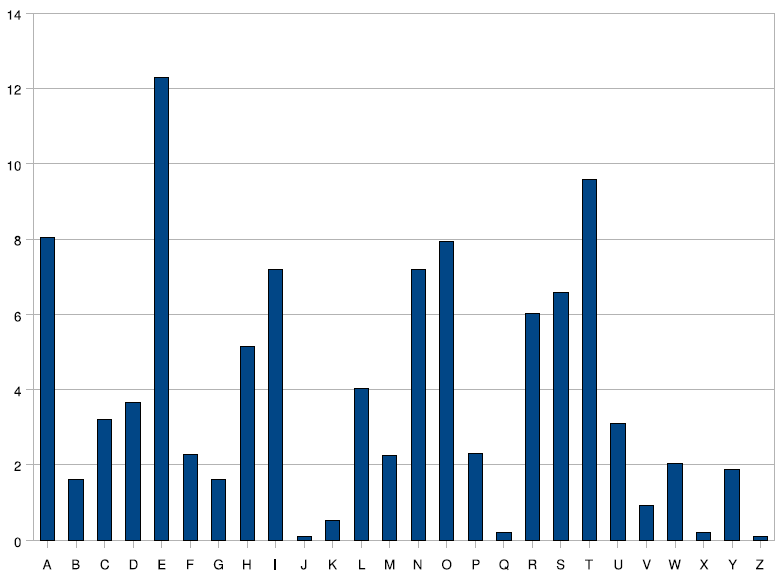 The All-fearsome Statistical Attack
1. Digrams Frequencies
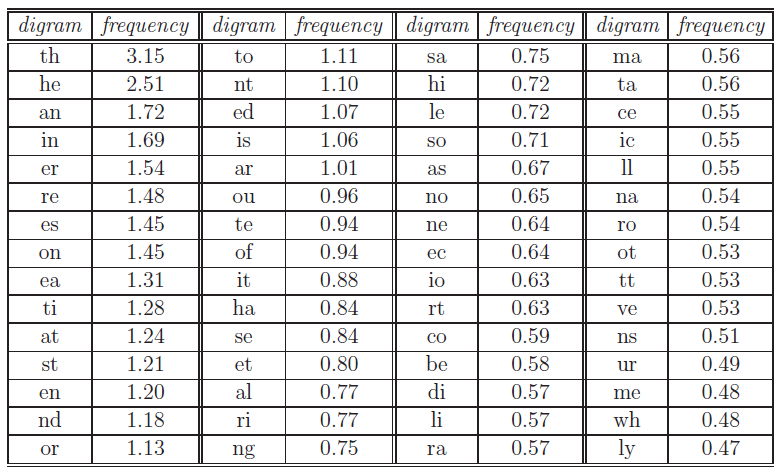 The Playfair Cipher
Multiple-character Encryption To Mask Plaintext Structure

Choose an encryption key, making sure that there are no duplicate characters in the key.

Enter the characters of the key in the cells of a 5×5 matrix in a left-to-right and top-to-down fashion starting with the first cell at the top-left corner.

Fill the rest of the cells of the matrix with the remaining characters in the alphabet and do so in alphabetic order. The letters I and J are assigned the same cell.
The Playfair Cipher
key =    “smythework”
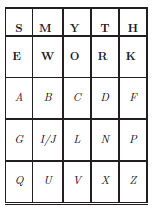 The Playfair Cipher
Choose two characters from the plaintext at a time and follow the following guidelines to get a pair of ciphertext characters.

Two plaintext letters that fall in the same row of the 5 × 5 matrix are replaced by letters to the right of each in the row such that first entry in each row is to the right of the last entry, e.g., “bf” in plaintext will get replaced by “CA” in ciphertext
Two plaintext letters that fall in the same column are replaced by the letters just below them in the column, e.g., “ol” of plaintext will get replaced by “CV” in ciphertext.
Otherwise, for each plaintext letter in a pair, replace it with the letter that is in the same row but in the column of the other letter, e.g., “gf” of the plaintext will get replaced by “PA” in ciphertext.
If both letters are same, put “x” between them, e.g., a plaintext word such as “hurray” becomes “hurxray”
Cryptanalysis of the Playfair Cipher
Alters the relative frequencies associated with the individual letters and with digrams and with trigrams, but not sufficiently. 
A digram and its reverse will encrypt in a similar fashion, e.g., if AB encrypts to XY, then BA will encrypt to YX. So by looking for words that begin and end in reversed digrams, one can try to compare them with plaintext words that are similar. Example of words that begin and end in reversed digrams: receiver, departed, repairer, redder, denuded, etc.
The Hill Cipher
Multi-letter Cipher
Assign an integer to each letter of the alphabet, e.g., assign the integers 0 through 25 to the letters ‘a’ through ‘z’ of the plaintext.
The encryption key, call it K, consists of a 3 × 3 matrix of integers.



We can transform three letters at a time from the plaintext, the letters being represented by the numbers p1, p2, and p3, into three ciphertext letters c1, c2, and c3 in their numerical representations.
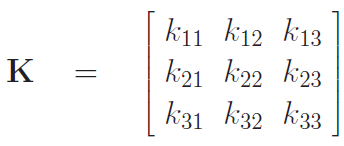 The Hill Cipher
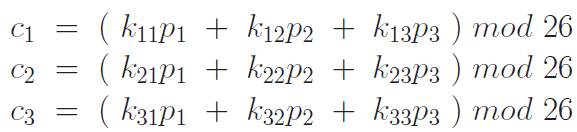 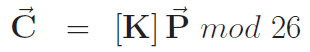 Cryptanalysis of the Hill Cipher
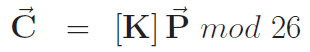 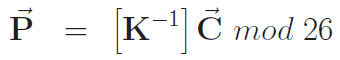 It has zero security when the plaintext–ciphertext pairs are known.
The Vigenere Cipher
Polyalphabetic Cipher: the substitution rule changes continuously from one character position to the next in the plaintext.
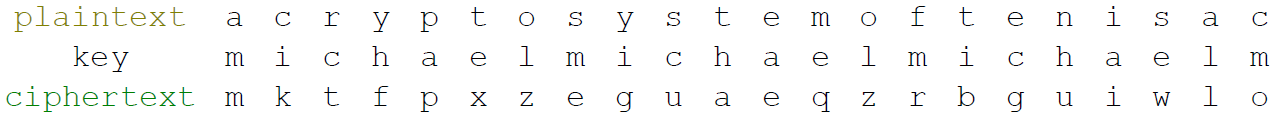 Cryptanalysis of the Vigenere Cipher
Relative frequency distribution would be effectively destroyed.
A long the encryption key is safer, consisting of a purely random permutation of the 26 letters.
To break, estimate the length of the encryption key by using what is known as “Kasiski Examination” which consists of examining the ciphertext for sequences of characters that are repeated.
The distances between the repeated occurrences of character strings in the ciphertext may be possible candidates for the length of the encryption key.
If there are several such candidates, one works with the greatest common divisor all possible values as the most likely choice for the keylength.
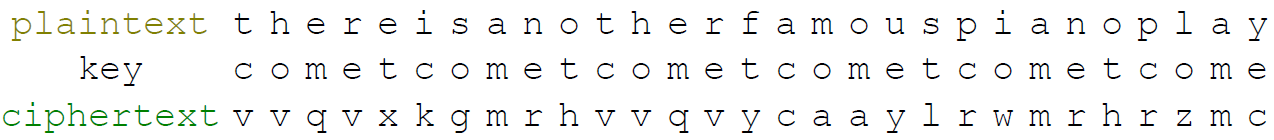 vvqv -> 1, 11 (difference = 10)
Mrh -> 8, 23 (difference = 15)

Key length = gcd(10,15) = 5
Homework: find the length of key.

ciphertext =
"ubsyvkmhvyrrtsbbcrdsndwrtshxmbufrmxgabnvmircewerucamlyzbrvfwivvmlyzwapspyogsslechbgcubsvyczqrcwrmhvcxgooyvcydspomtqfpyqkgbcmerucadlcaflrsuqjrbhceqesfcehuoqmdstorcdoymeqqwaglgovggsmdabbigztbbqyfwbxwmgfpowgztyeilosrkgfahuovqfogswruqnvpwfvrnmpqqgsslatgrmqubsvyczqrswcjdeowqqroihqdspdibffnxwgztbbqyfwbxus"
Transposition Techniques - permuting the plaintext
Message: meet me at the midnight for the goodies
Plaintext : meetmeatthemidnightforthegoodies








The cipher can be made more secure by performing multiple rounds of such permutations.
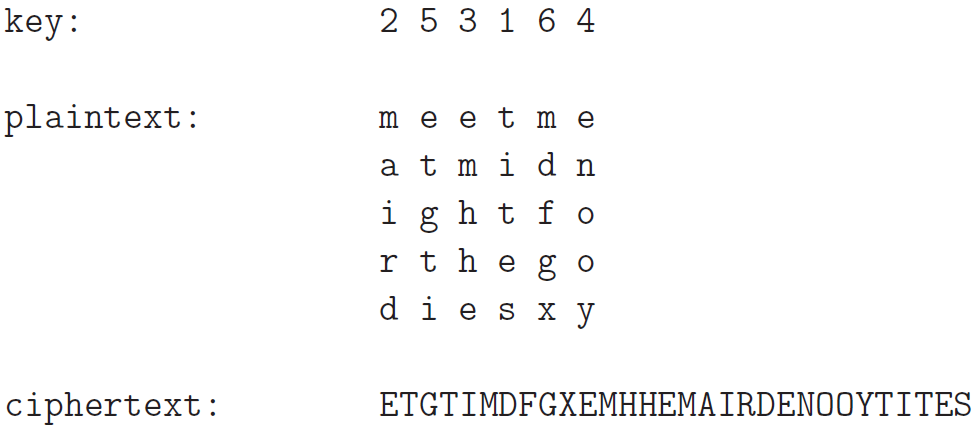